Jessa Santangelo
Activate.LA 501 (c) 3 Nonprofit
INTRODUCTION
My name is Jessa Santangelo and I am 26 years old.

I am the Executive Director at Activate.LA





Activate.LA is a nonprofit company in Fashion, Art & Entertainment. We exist to use Fashion, Art & the Entertainment Industry (media) to help other nonprofit charities, causes and companies.
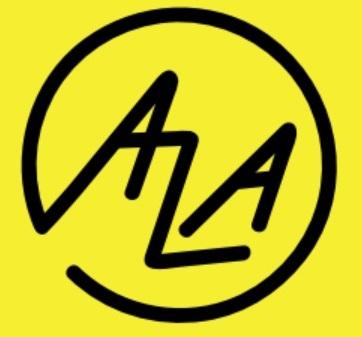 The Early Years…
I was born in Sacramento, Ca and raised in the Bay Area
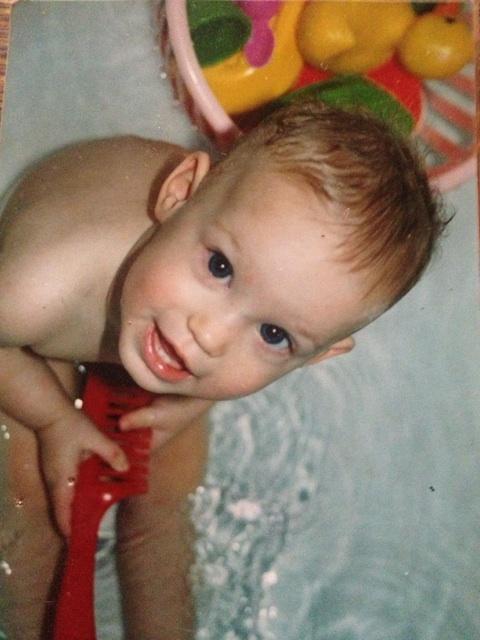 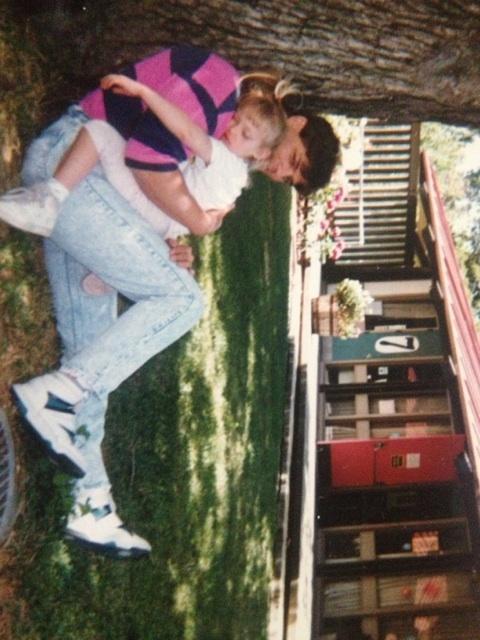 More Early Years…
I moved a lot in my early years which taught me to be outgoing and become good at making new friends.
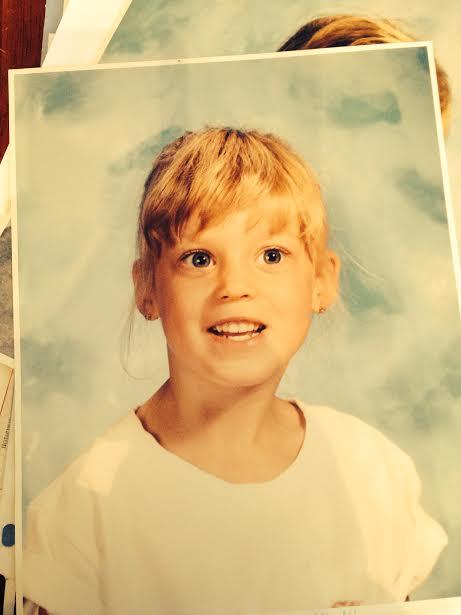 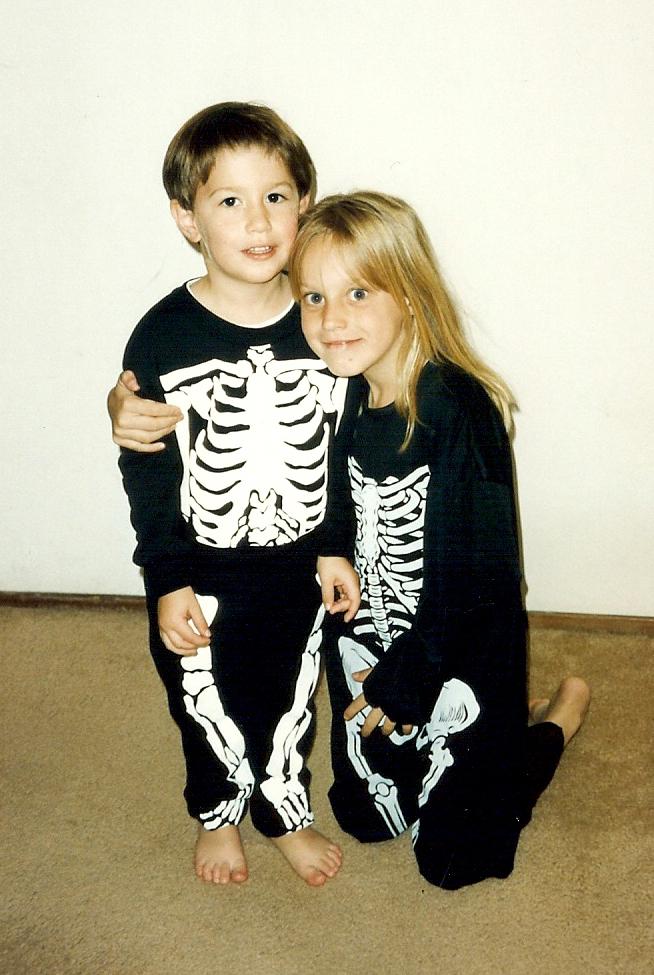 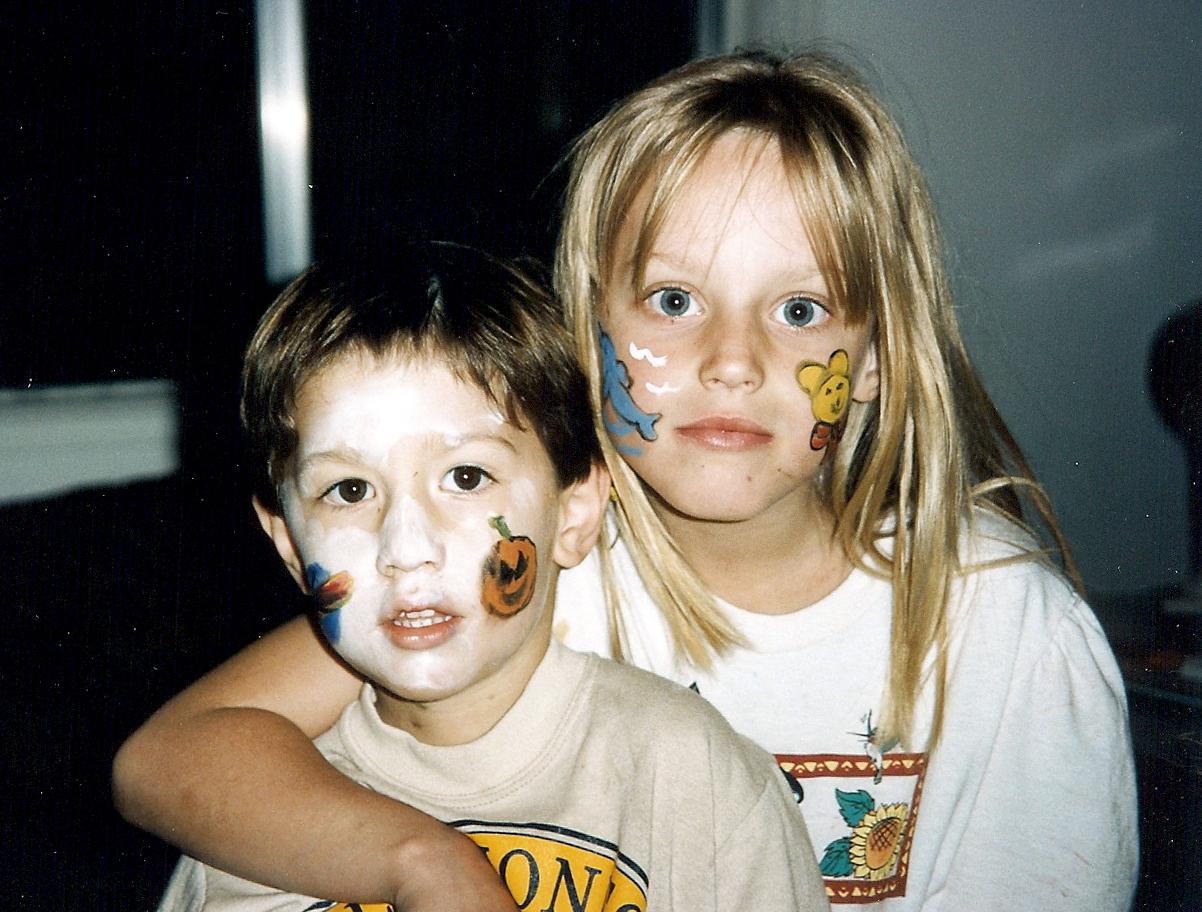 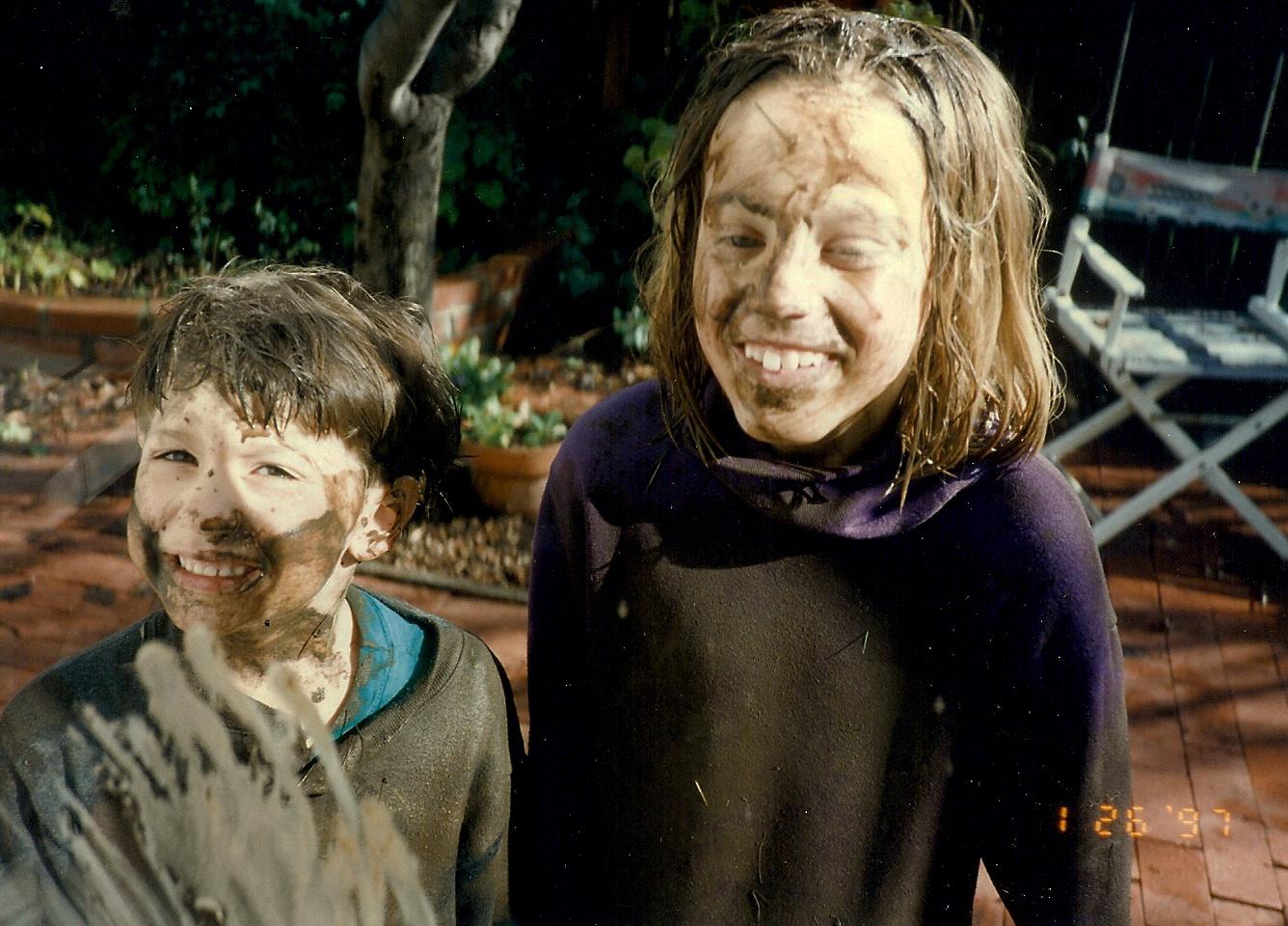 HIGH SCHOOL
I attended three high schools in the Bay Area and Graduated mid-year of my junior year
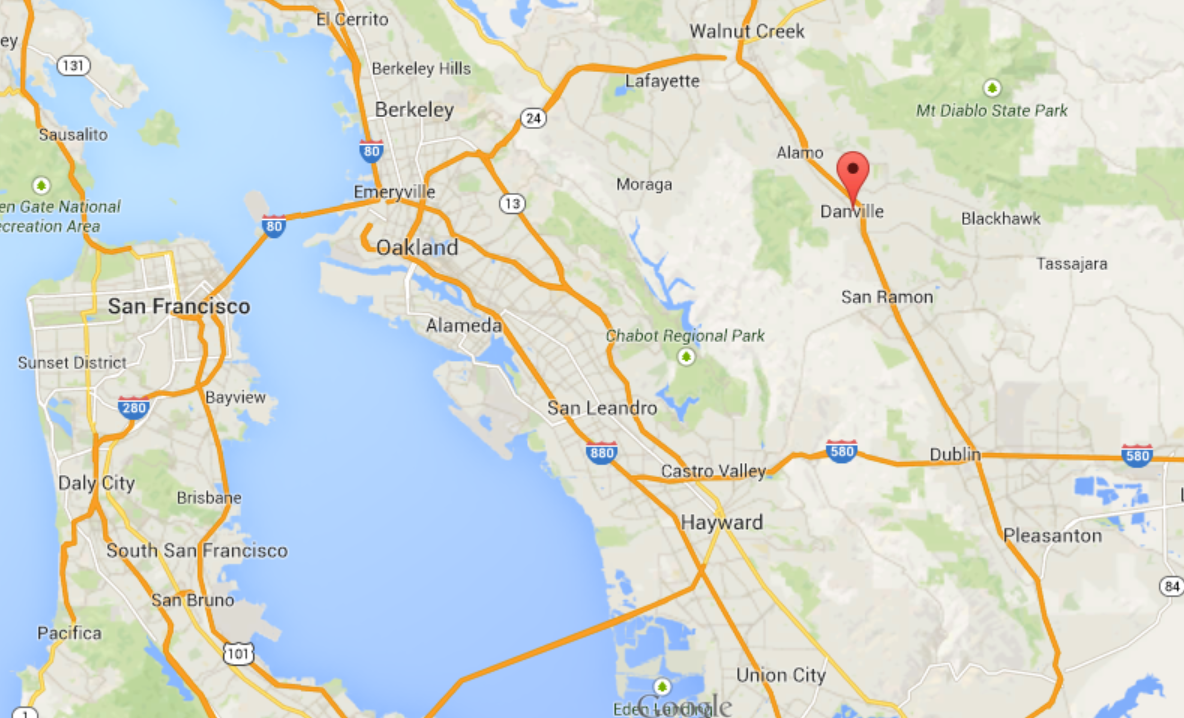 \
HIGH SCHOOL
As a HS student I was involved in theatre, Speech & debate, and dance
As a HS student I was always  the “new girl”
HIGH SCHOOL
Things I enjoyed in HS
Things I did not enjoy in HS
- Homework 
- gossip
- Certain teaching styles
- Making new friends
- Speech & Debate
- Performing for a crowd
- Tests & quizzes
- Working in the “Special” day class
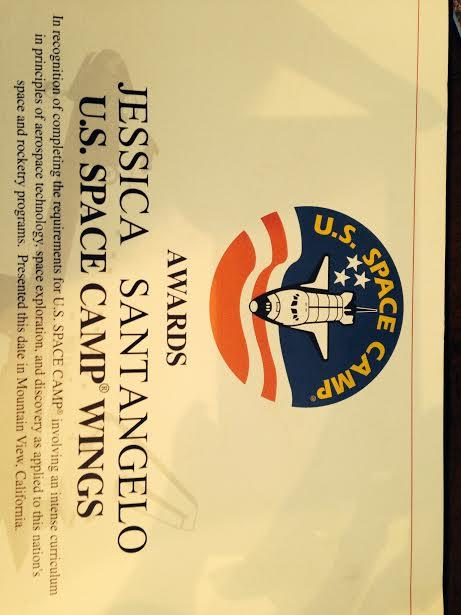 HIGH SCHOOL
Activities/Athletics in HS
Jobs I worked while in HS
- Theatre
- Dance
- Speech and Debate
- Lifeguard 
- Swim instructor 
- Worked with children with autism 
- hostess at restaurant
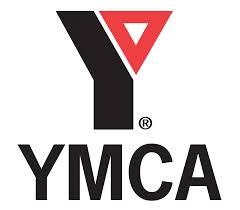 HIGH SCHOOL
Fondest memories from HS
Obstacles/Adversity you had to overcome in HS
- Performing plays in theatre
- Being the “new girl”
- Making new friends
- Working with the special needs kids.. especially Christopher S.
- Moving between several schools
- Family life
College...
I attended San Francisco State & The University of Barcelona
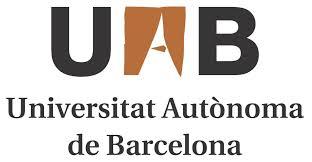 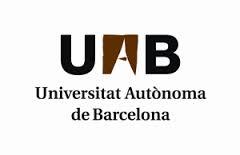 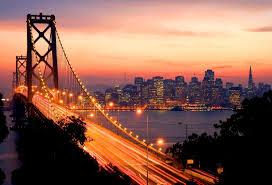 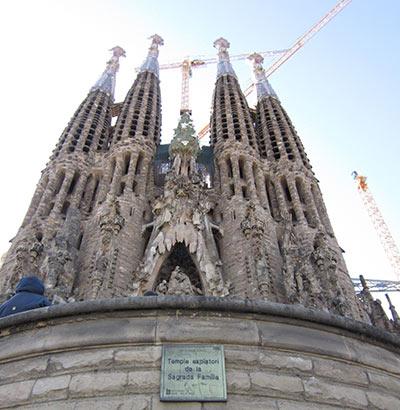 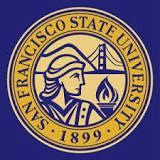 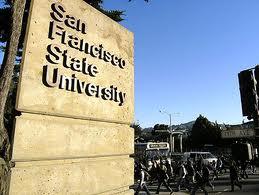 San Francisco State
College
Activities in College
Jobs I worked while in College
- Kaplan INC.
- Behavioral therapy
- A.B.A.
- S.O.T.A.
- C.A.R.C/J.J.M.P.
- Theatre
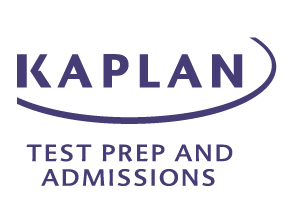 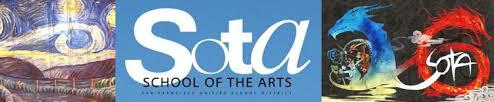 College
Favorite classes
Least favorite classes
- Neuropsychobiology 
- Neuropsychology
- Sign language
- Industrial psychology
- I loved all my classes!!!
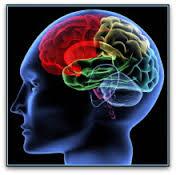 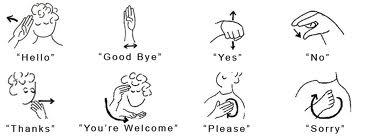 College
Fondest memories
Obstacles or adversity that you had to overcome
- Backpacking through europe
- Graduating in the top 3% in my field
- Making new friends
- Paying tuition while taking a full course load
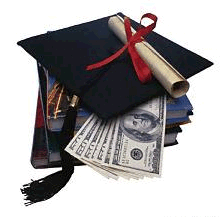 Career Path
- Privately contracted therapy 
- Working with celebrities 









- Music industry opportunities

- Opened recording studio

- Then became involved with the tech start-up industry 

- Began working with non-profits, and eventually opened my own called “Activate LA”
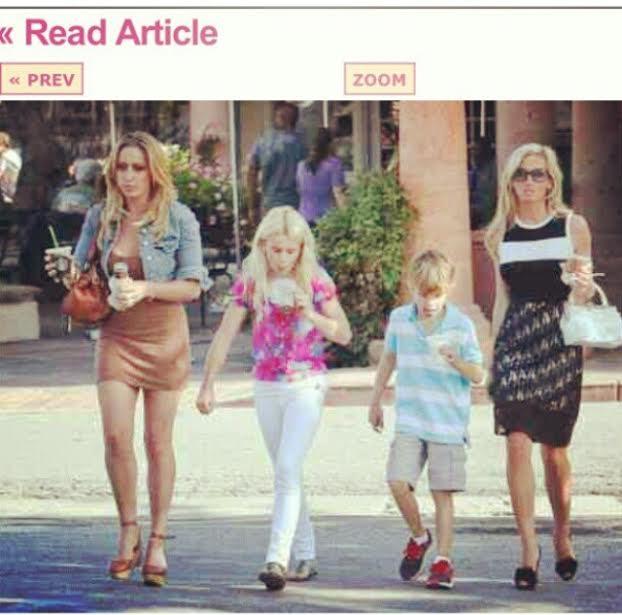 [Speaker Notes: You may use this chart to describe your journey to the current career]
Career
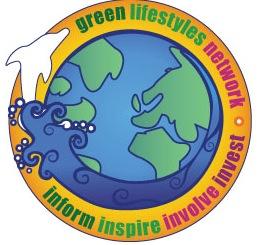 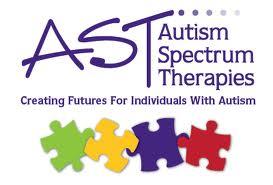 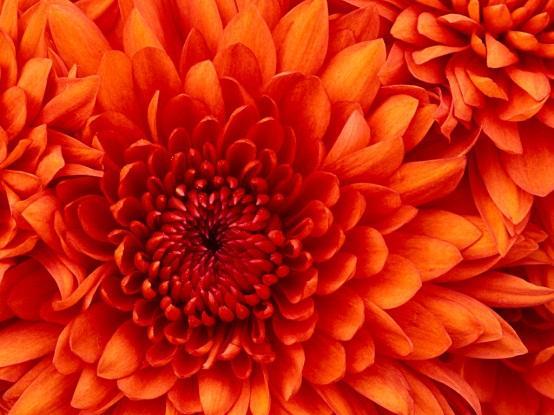 Company pic
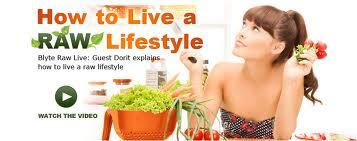 Company pic #2
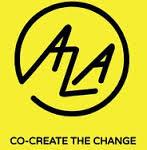 Career
My first Job
My worst Job
-Swim instructor & lifeguard
- Working as hostess
Career
Some challenges I had to overcome in my career
- Deciding between making money, and doing what I am passionate about.
- People telling you “no” and continuing to persevere.
- Finding guidance in yourself.
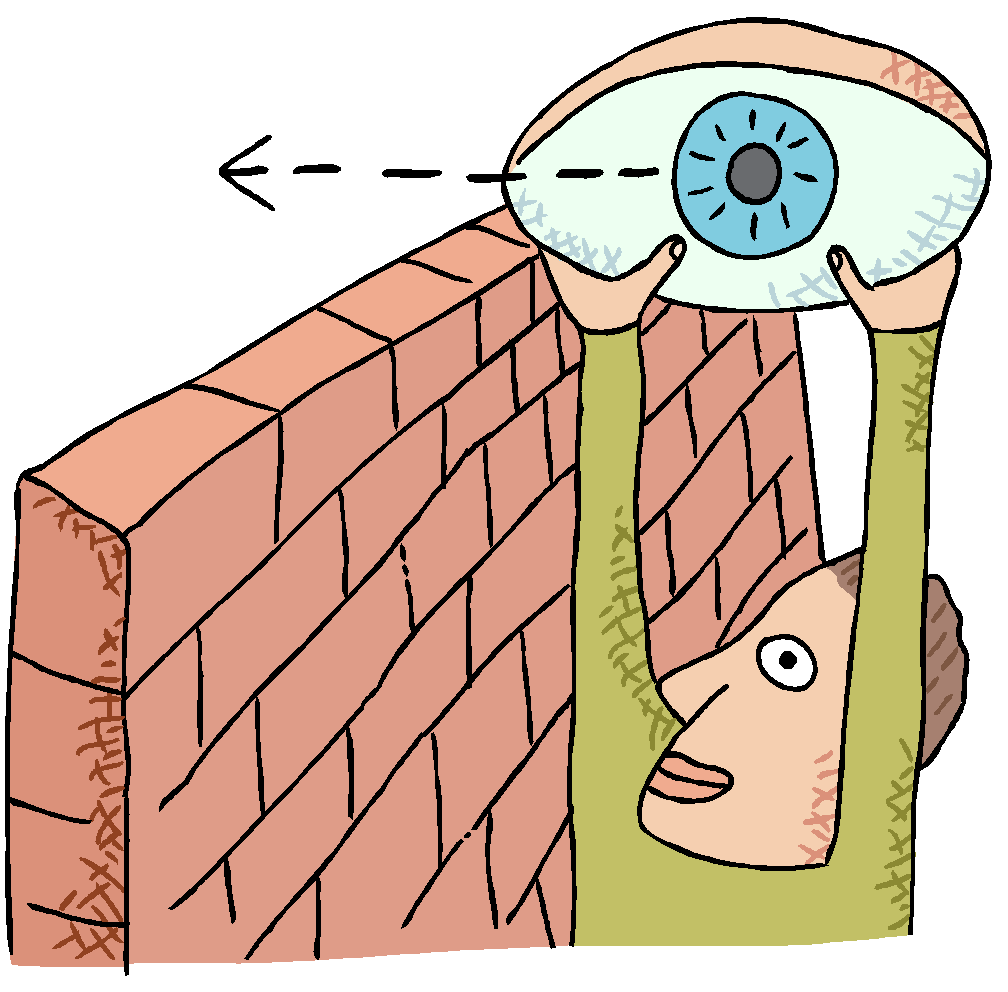 CURRENT ROLE
Activate LA (non-profit)
- Started in 2013
- 37 employees/volunteers 
- Upcycling fashion program
- Art program

Privately contracted Therapist 
- Since 2007
- Northern & Southern California 
- Specialized in:
 traumatic brain injury
 monozygotic (identical twins) with Autism
 behavioral neurological or psychological conditions
[Speaker Notes: Use this graph to give more description of your current company (history, size, location, products and services, etc.)]
Career Compensation
Activate LA (non-profit)

45k
Privately contracted therapy

$65-$300/per hour
[Speaker Notes: Use this graph to show general compensation ranges for people in various roles in your company]
ACADEMIC EXERCISE
We will now spend several minutes discussing the day’s academic module and how it is relevant in the ‘real world’
QUESTION AND ANSWER
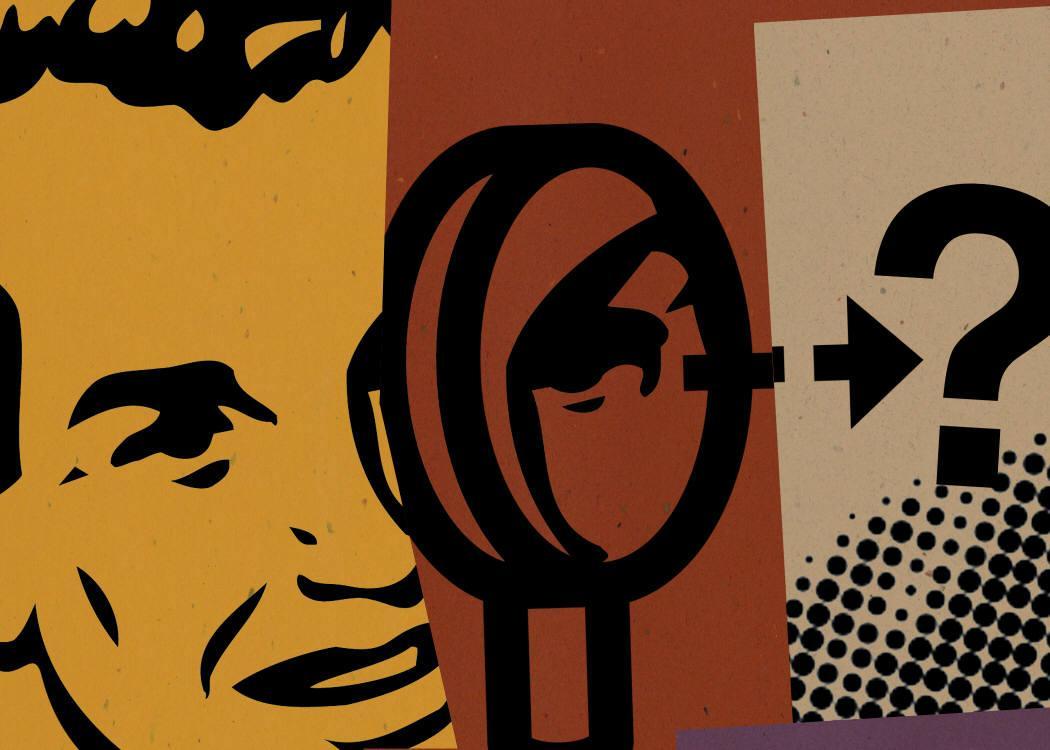